Здравствуй, школа!
МАМА
Любимое слово.
КАМЕНЬ
Весомое  слово.
ПЛАМЯ
Горячее  слово.
РОДИНА
Лучшее  слово!
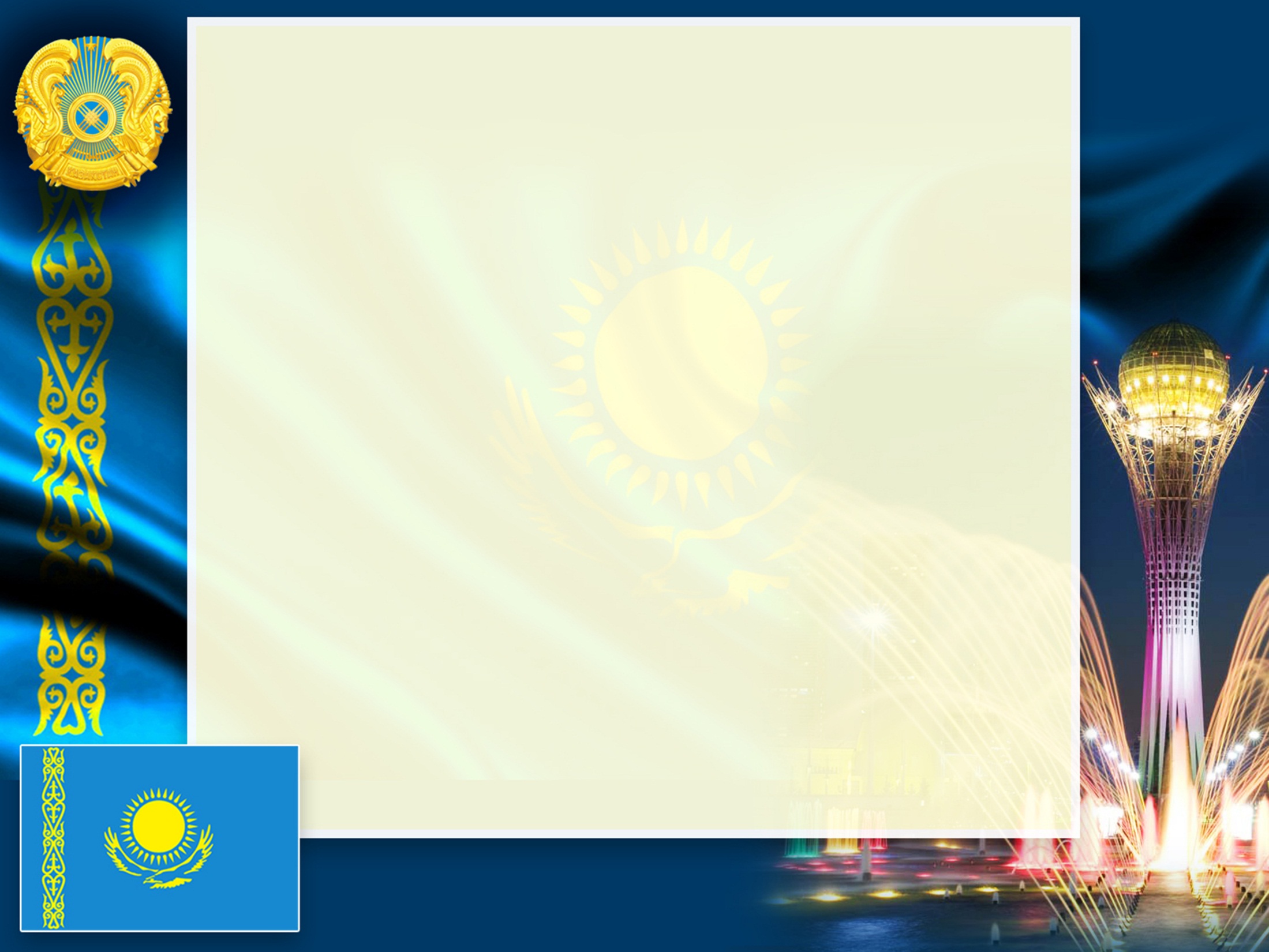 Я- патриот своей страны.
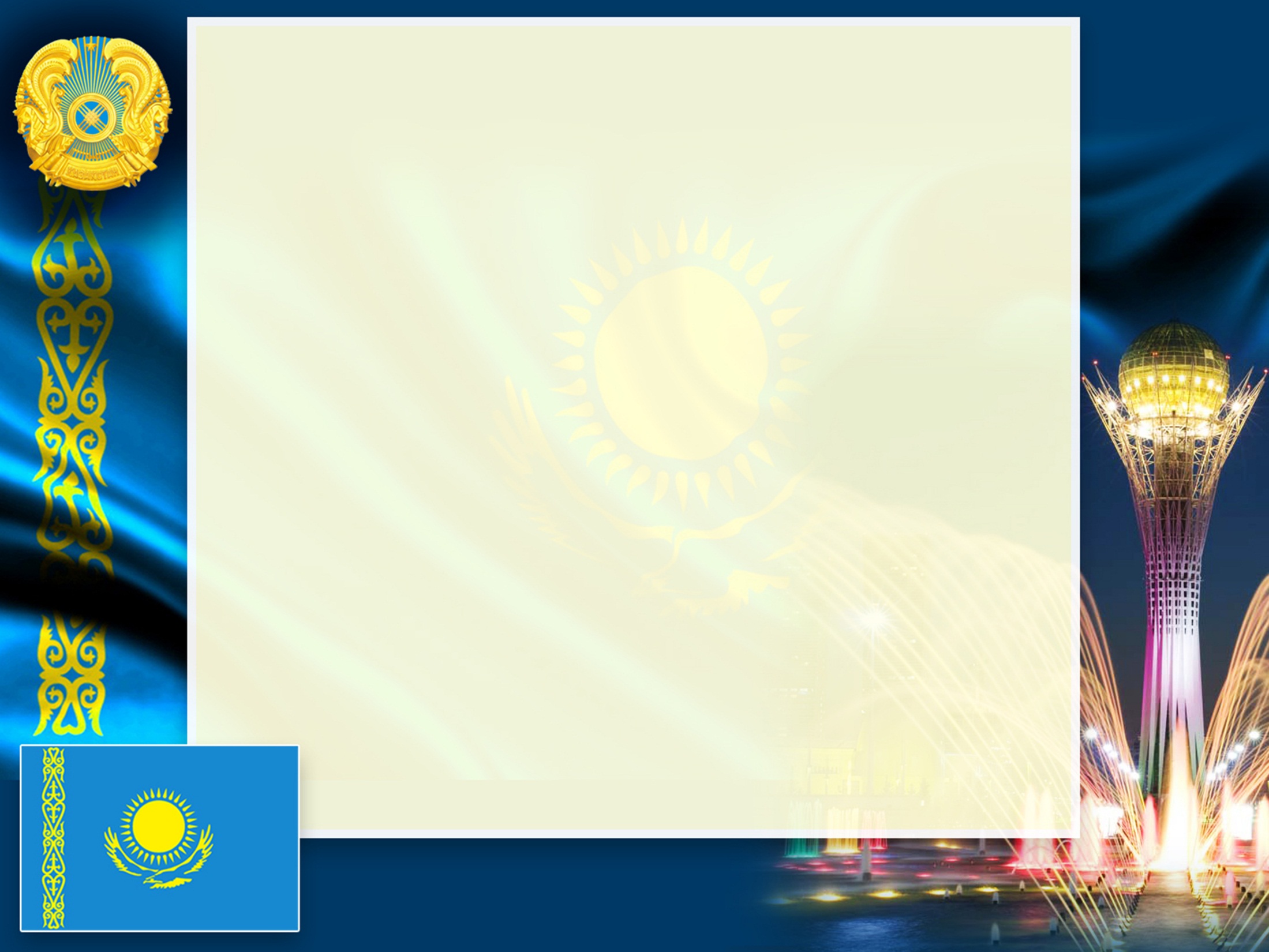 РОДИНА – это
улица наша и дом,
     Где ты играешь с любимым котом,
     Где твой излюбленный ящик с песком,
    Луг, чтоб бежать босиком, 
    Речка за светлым леском,
    Зимний денёк со снежком,
    Лёд под блестящим коньком,
    Садик и школа потом.
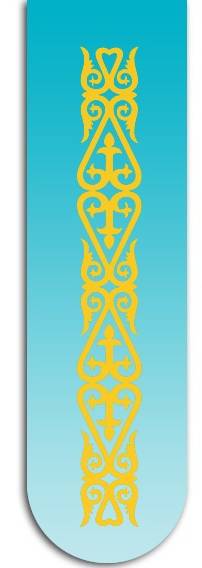 Как вы понимаете слово РОДИНА?
Родина
                                                                                                                                                                           малая родина              
                                                       Великая Родина               
                                                                                                  Казахстан
      улица, 
        дом,                                        традиции, обычаи
       семья,                                             народ, язык,
    родословная                                история, 
                                                           культура
__________________________________________
Государственные символы РЕСПУБЛИКИ КАЗАХСТАН
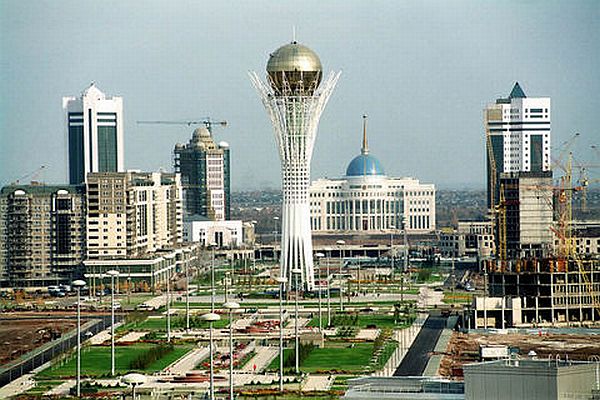 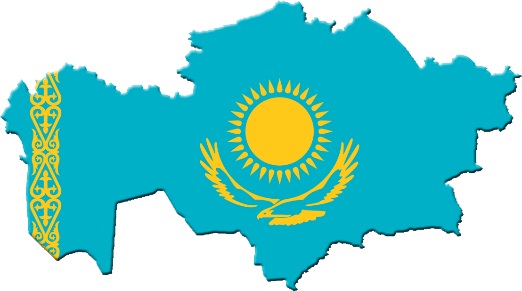 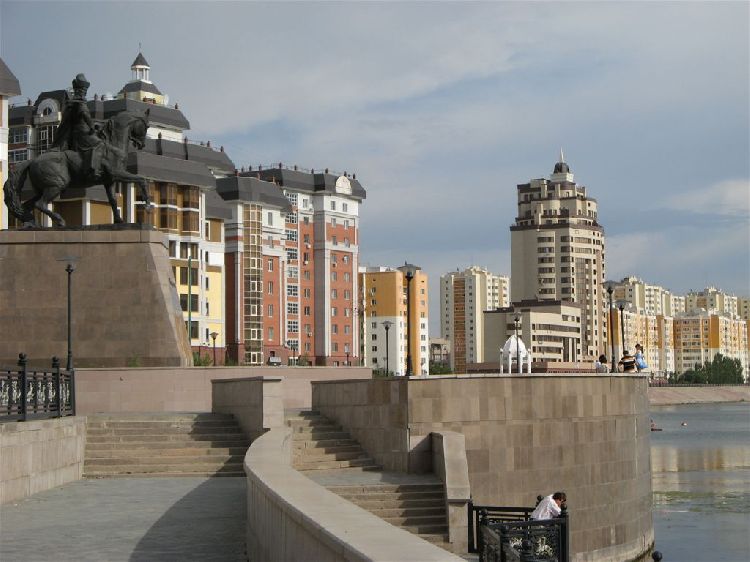 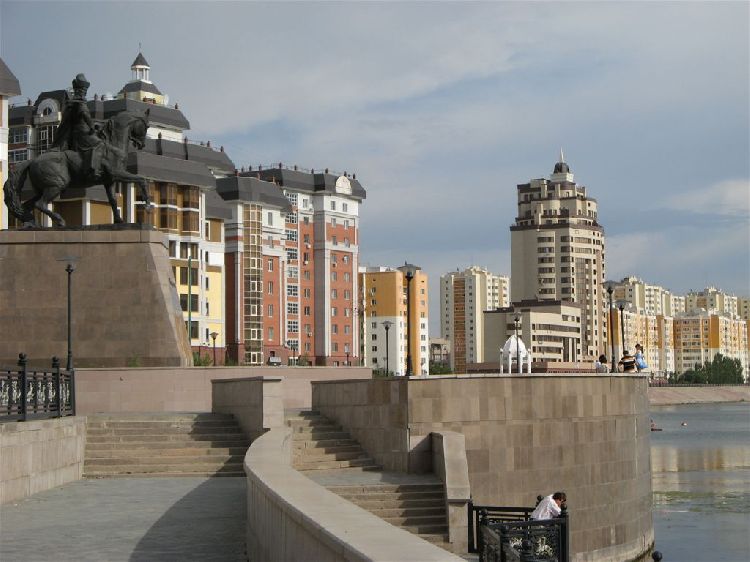 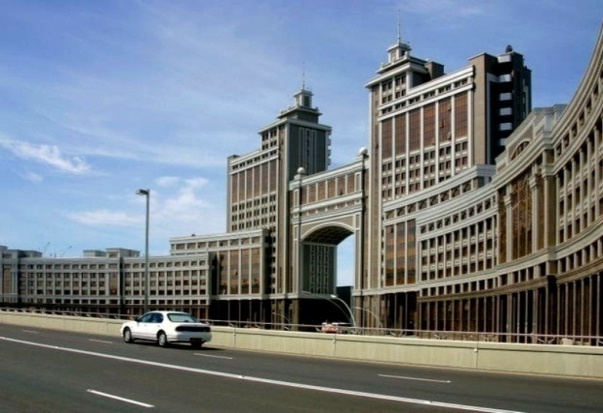 Символом Казахстана также можно считать
столицу нашей Родины - Астану.
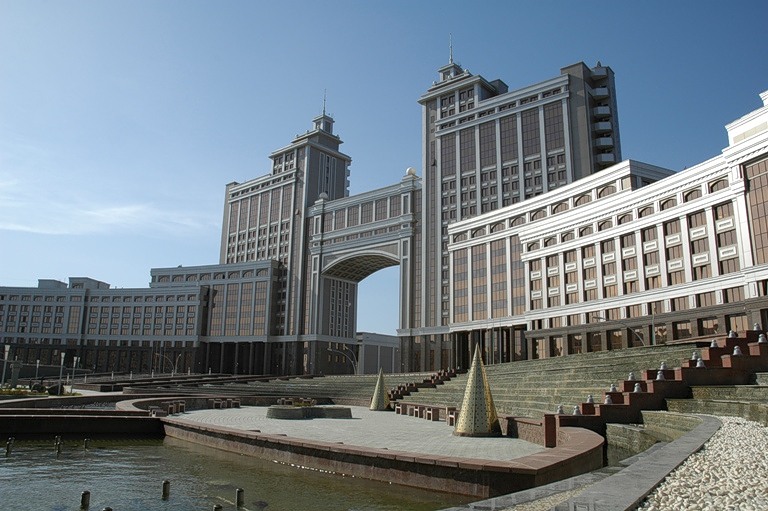 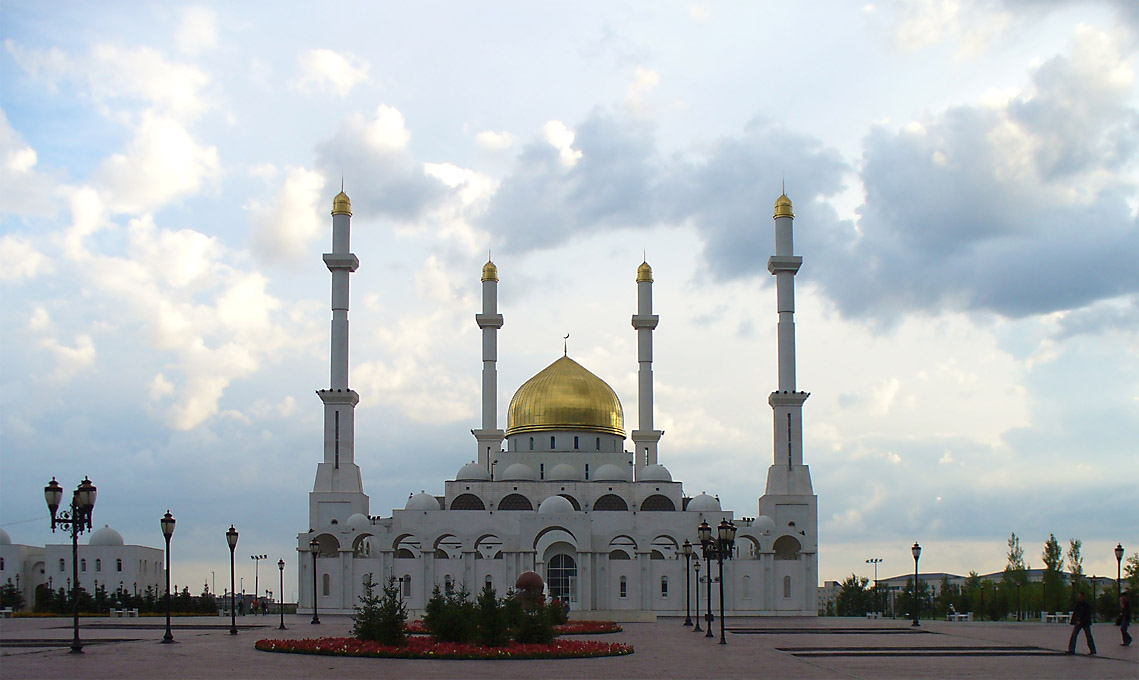 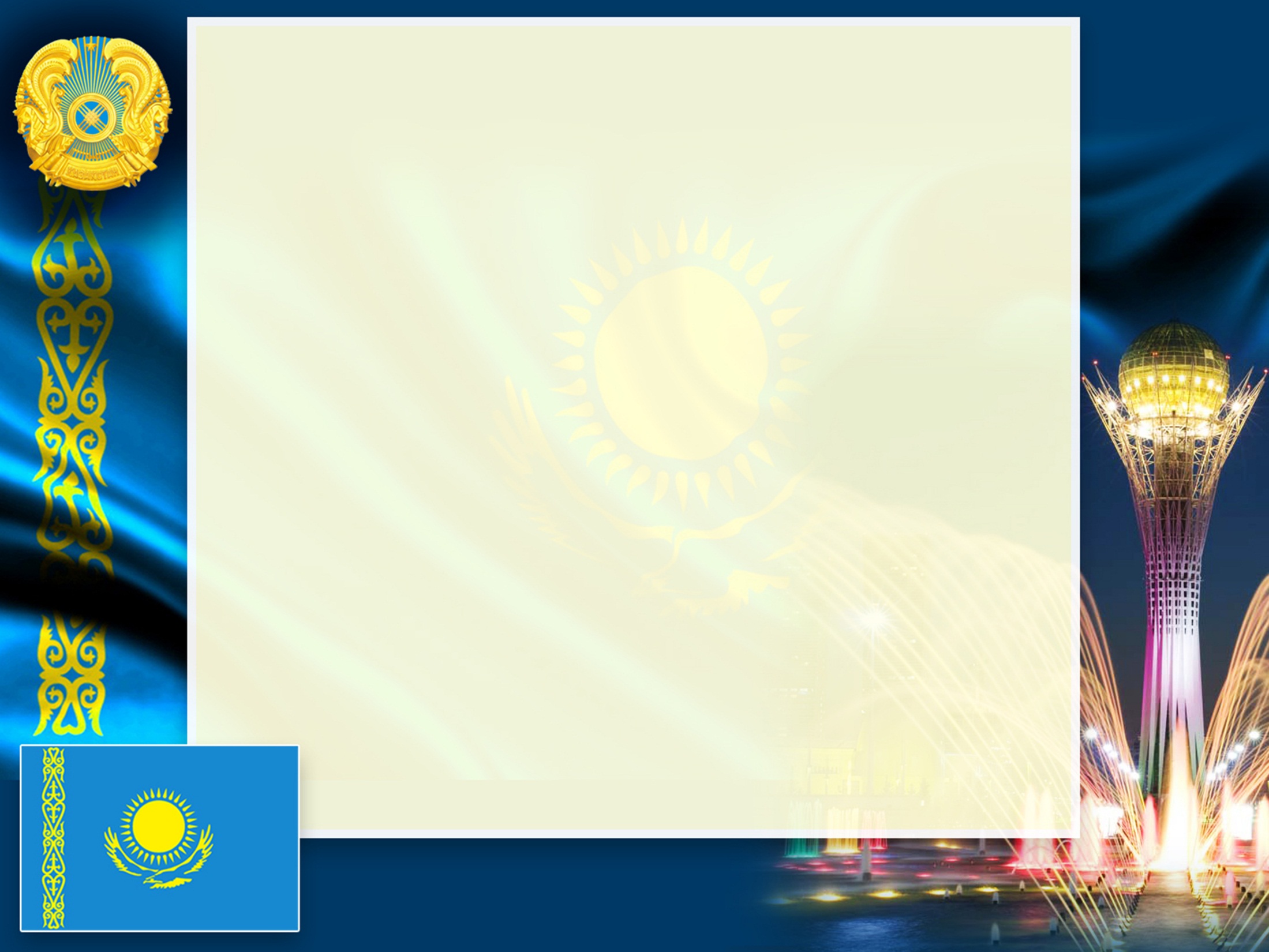 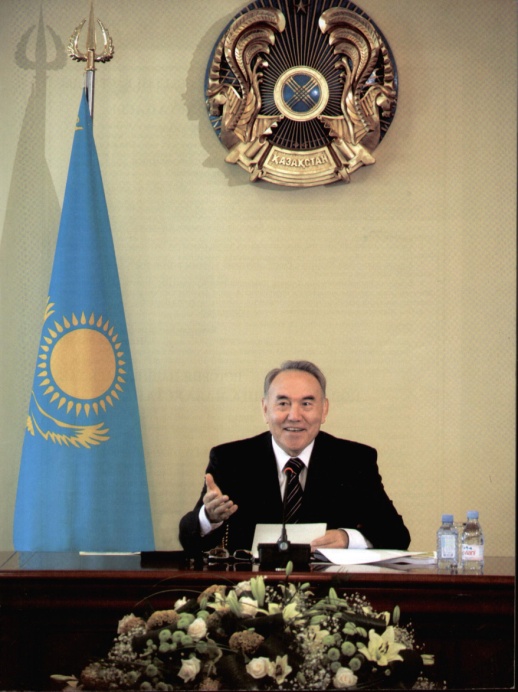 «Мы должны развивать у всех граждан Казахстана чувство патриотизма и любви к своей стране»,- сказал  глава нашего государства в Программе 
«Казахстан -2030».
П А Т Р И О Т И З М 
(греч. Patris – родина, отечество) –любовь к своей Родине, народу, его истории, языку, национальной культуре; преданность Родине, гордость за неё, стремление служить её интересам, защищать от врагов.
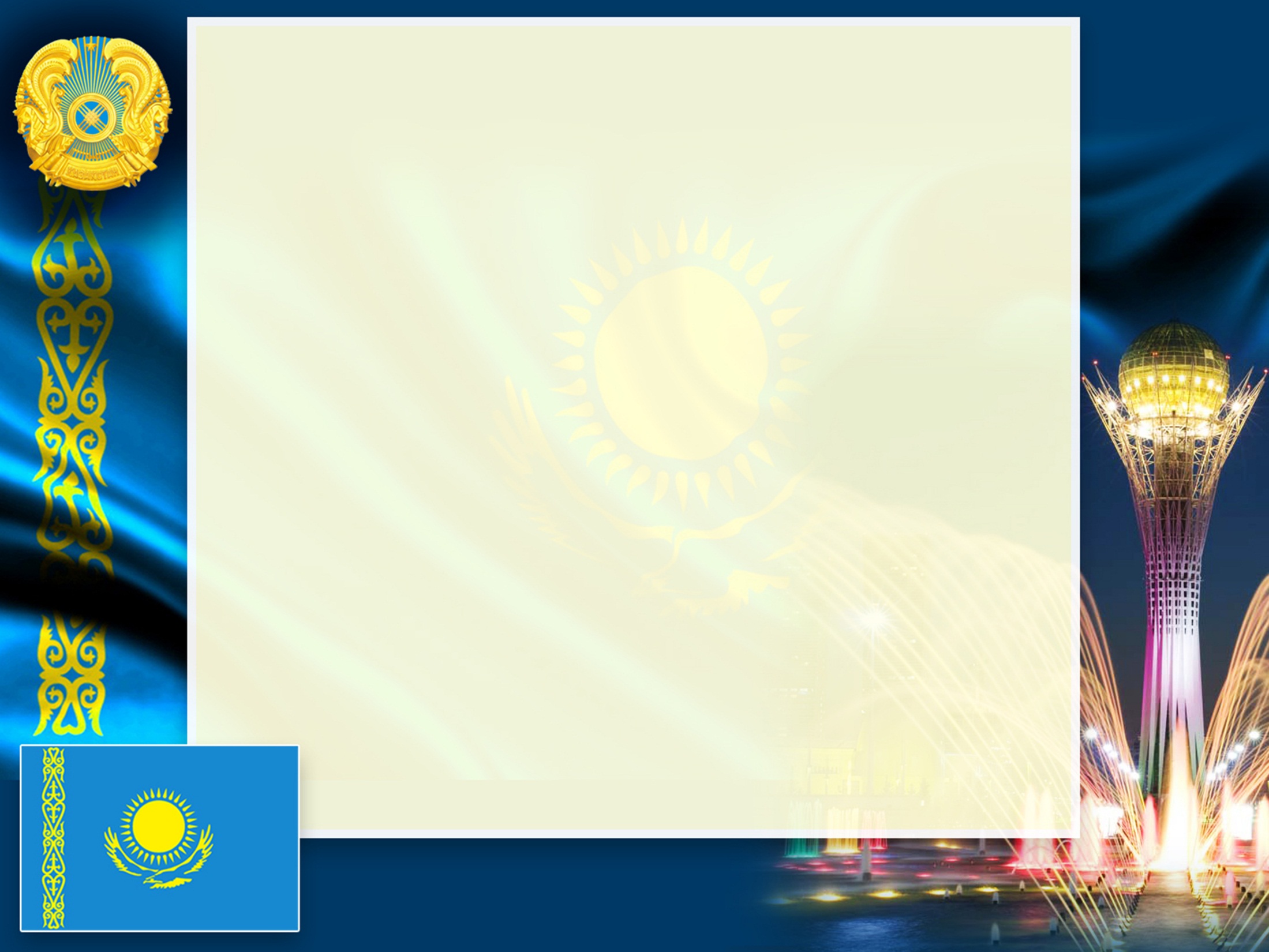 В этом мире у нас есть только одна Отчизна , это – независимый Казахстан.

« Мы – 
казахстанцы ,  и говорим об этом с гордостью».
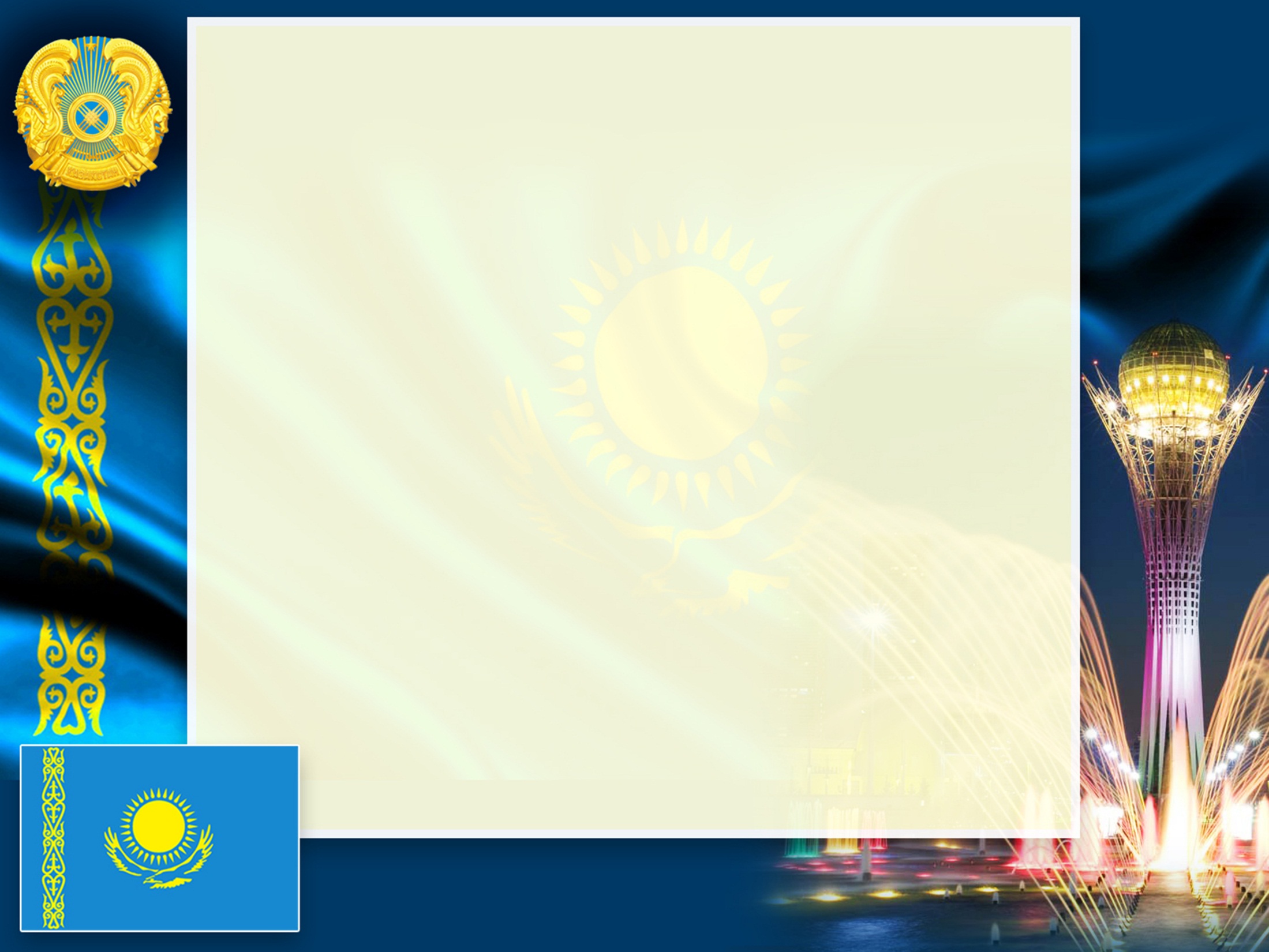 16 декабря – 
          День Независимости Республики Казахстан.
Закон РК 
«О государственной независимости Республики Казахстан».
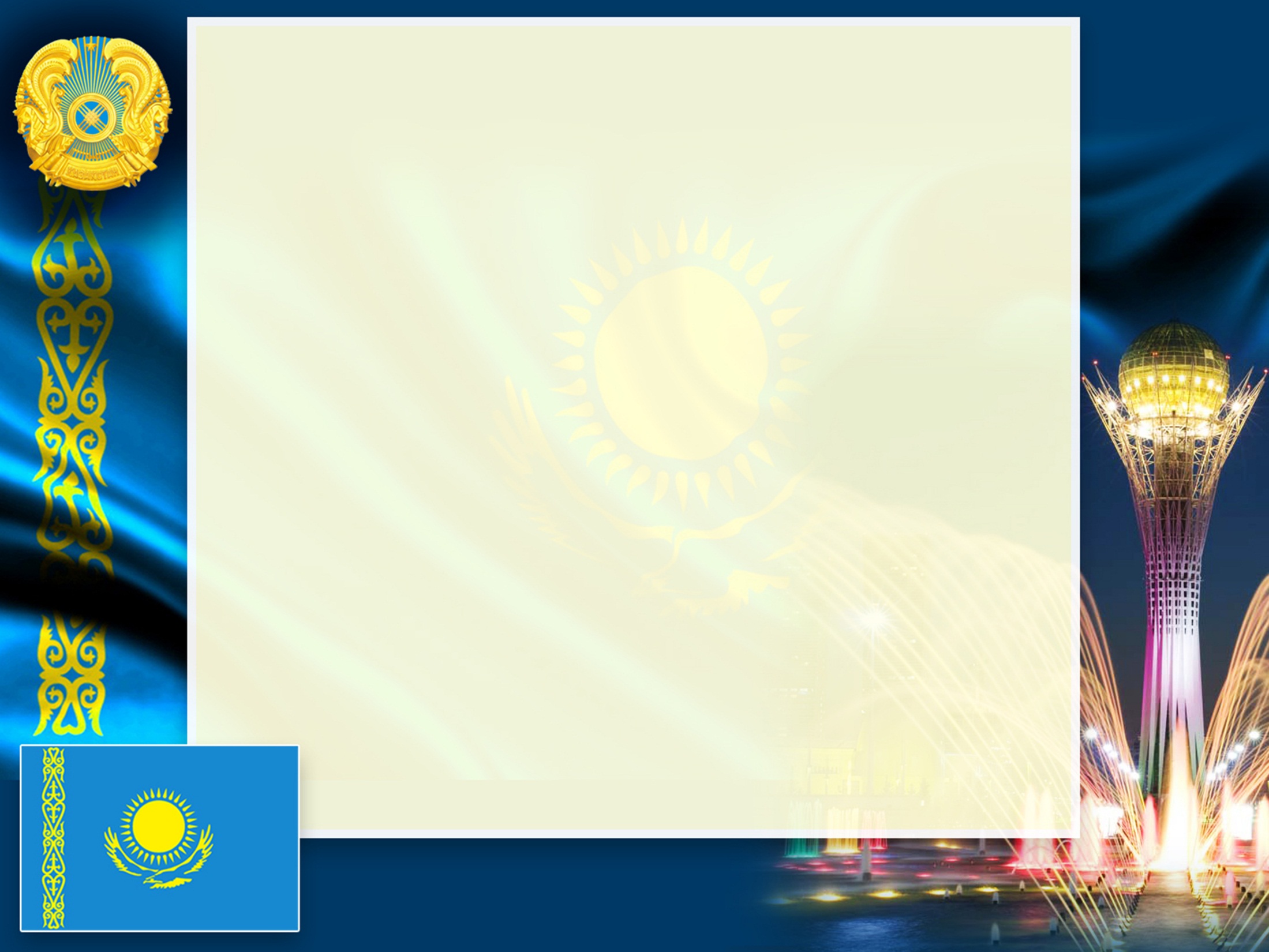 Монумент независимости Казахстана
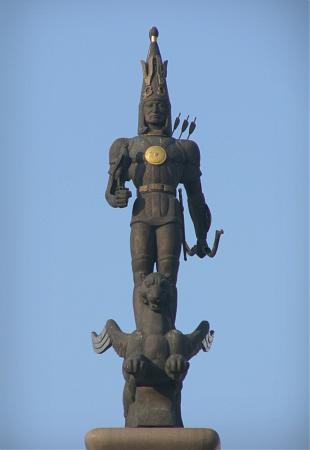 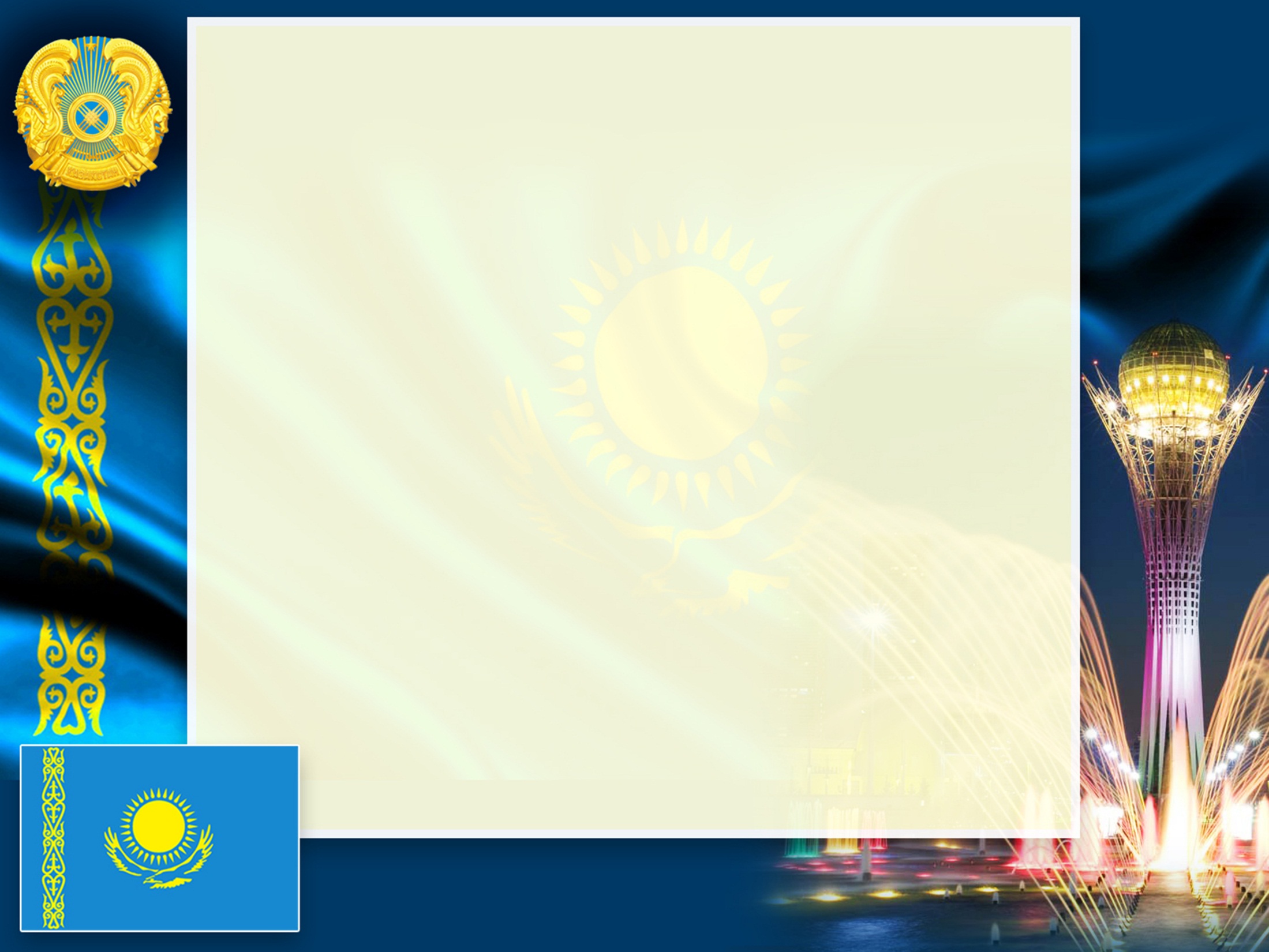 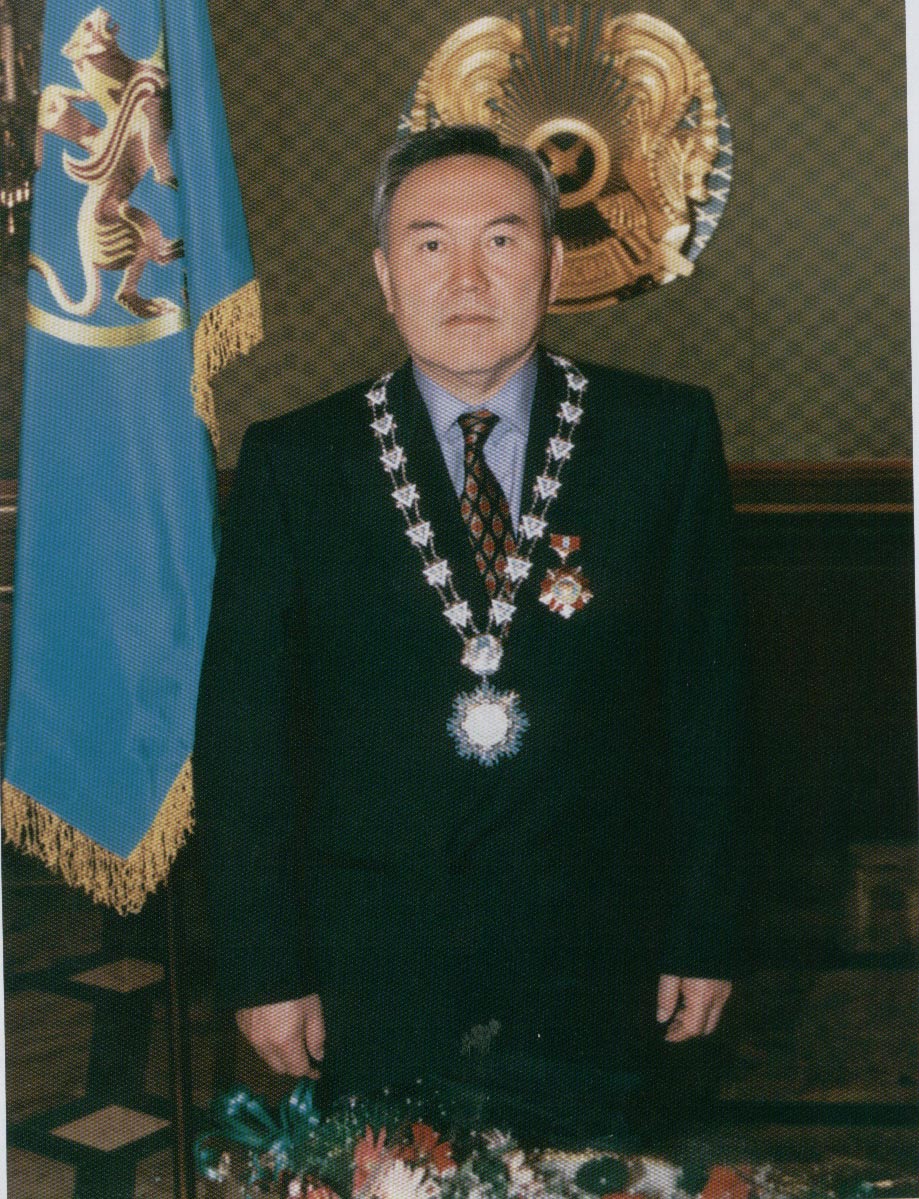 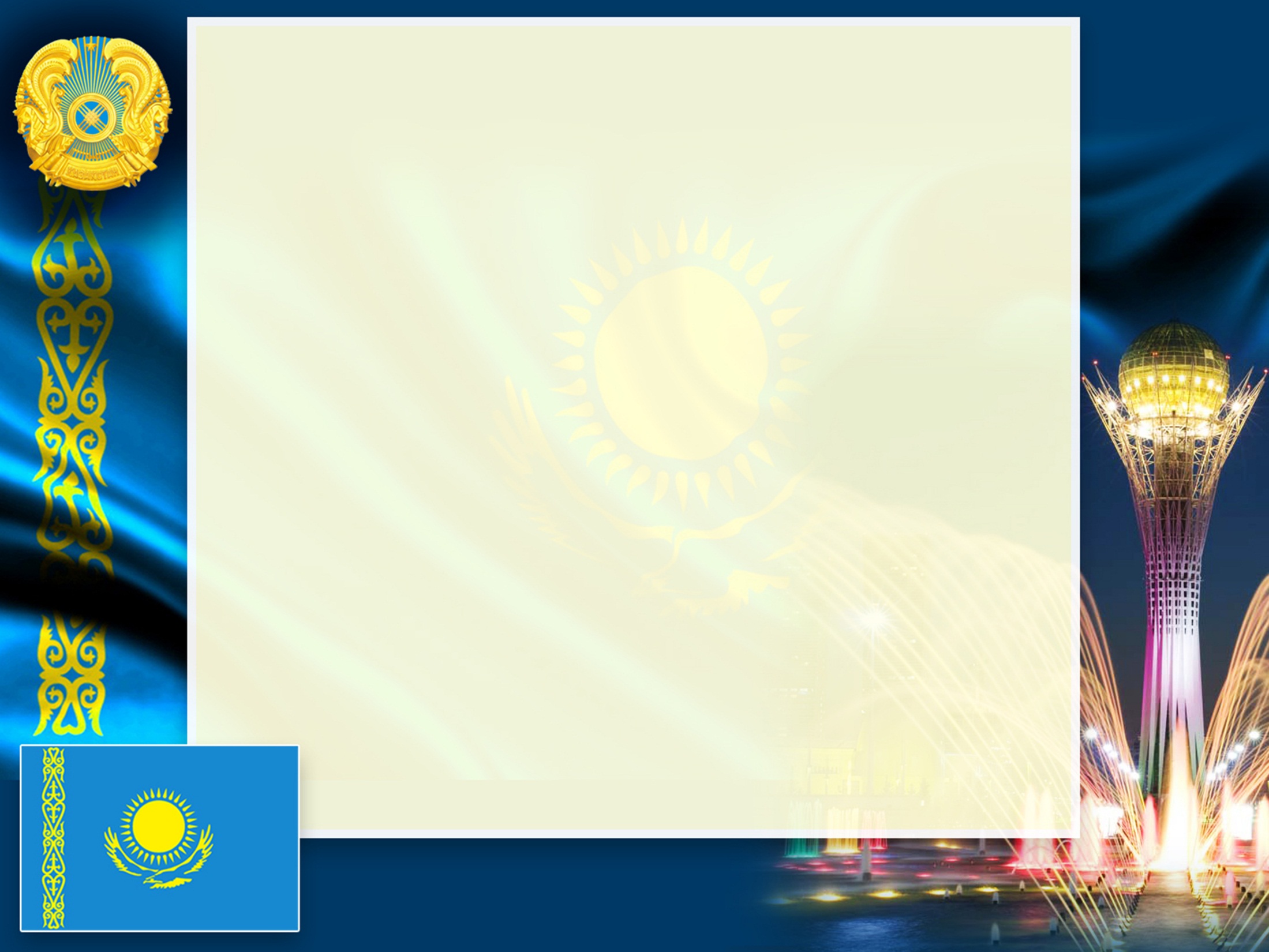 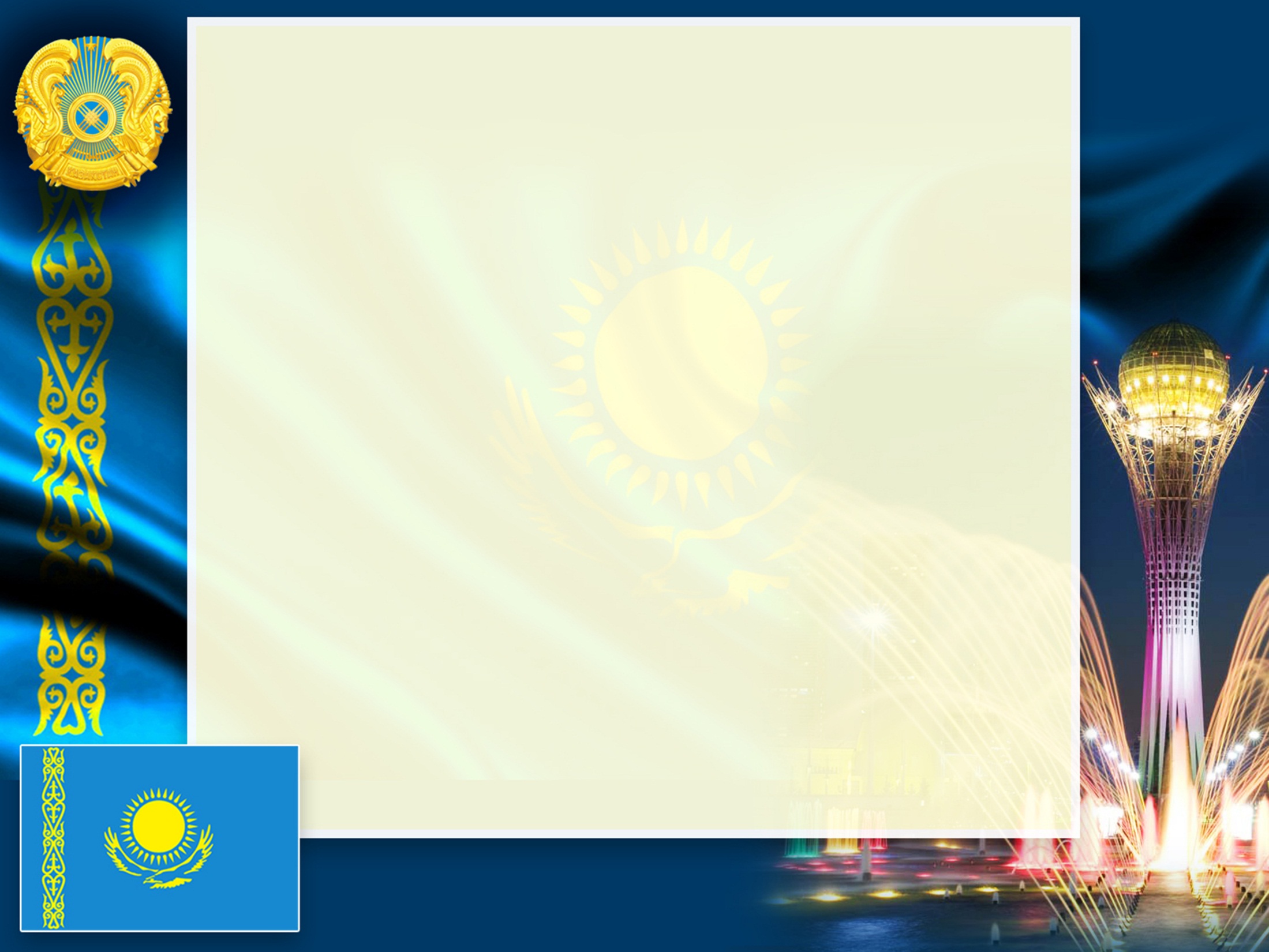 Как хорошо, что дружба
                           есть на свете, 
Она, как воздух, нам нужна! Так пусть шагает дружба 
                              по планете, Пускай, как солнце,  
                      светит нам она!
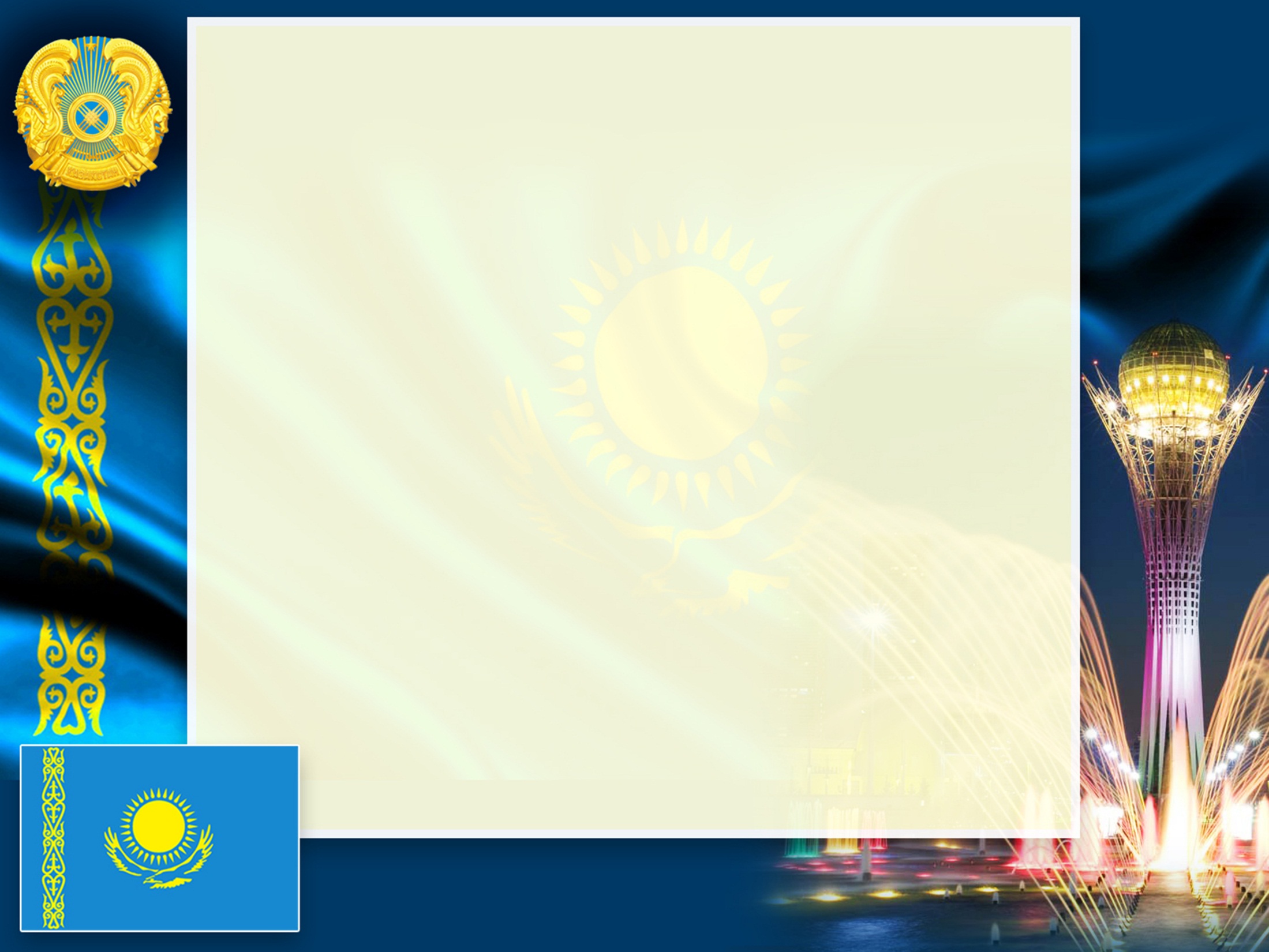 «Мәңгілік Ел» – это национальная идея нашего общеказахстанского дома, мечта наших предков.
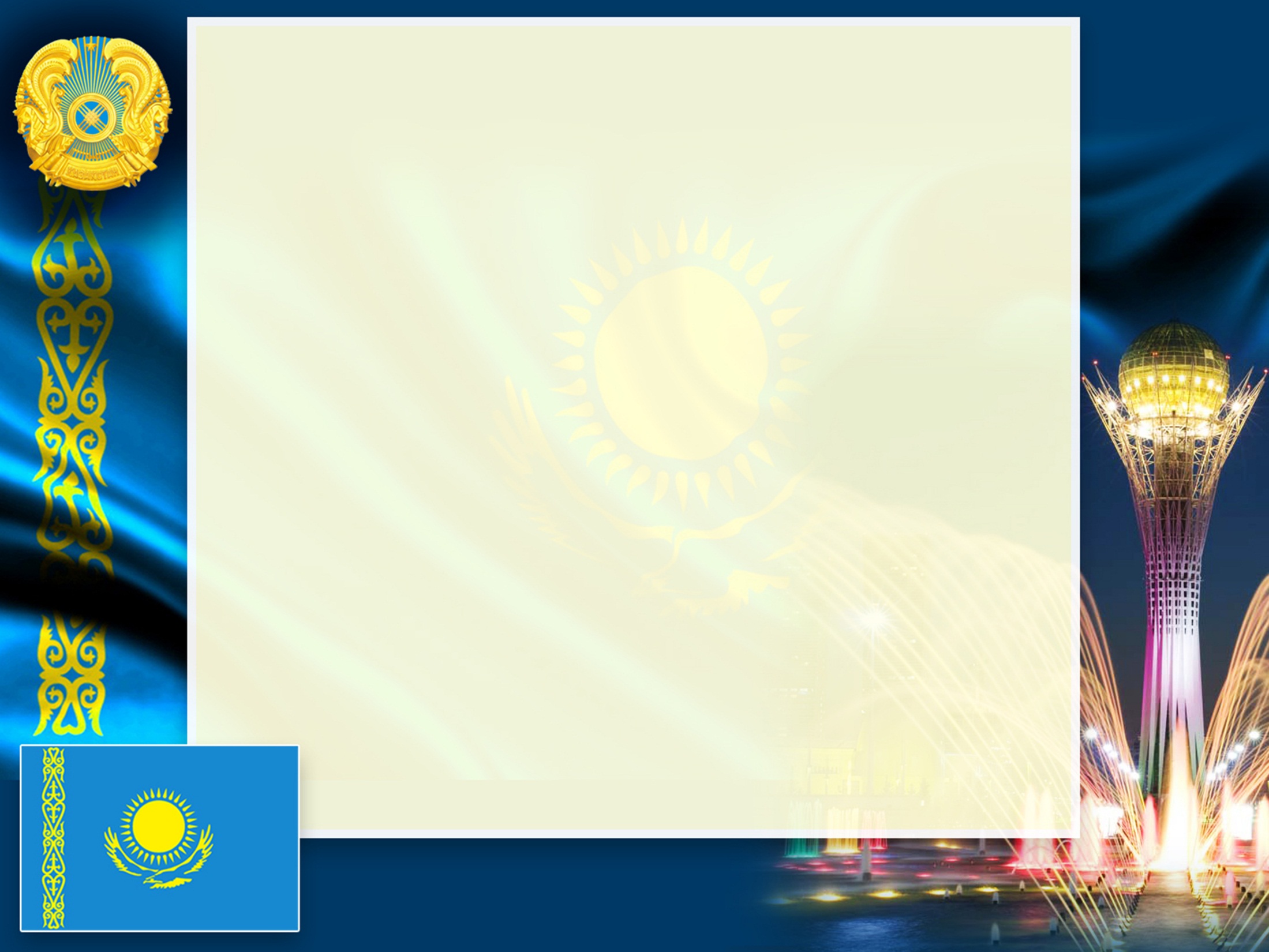 Ценности:
1. Это Независимость Казахстана. 
2. Национальное единство, мир и 
    согласие в нашем обществе.
3.Это светское общество и высокая 
   духовность.
4.Зкономический рост на основе 
   индустриализации и инноваций.
5. Это Общество Всеобщего Труда.
6.Общность истории, культуры и языка. 
7. Это национальная безопасность и 
    глобальное участие нашей страны в 
    решении общемировых и региональных
     проблем.
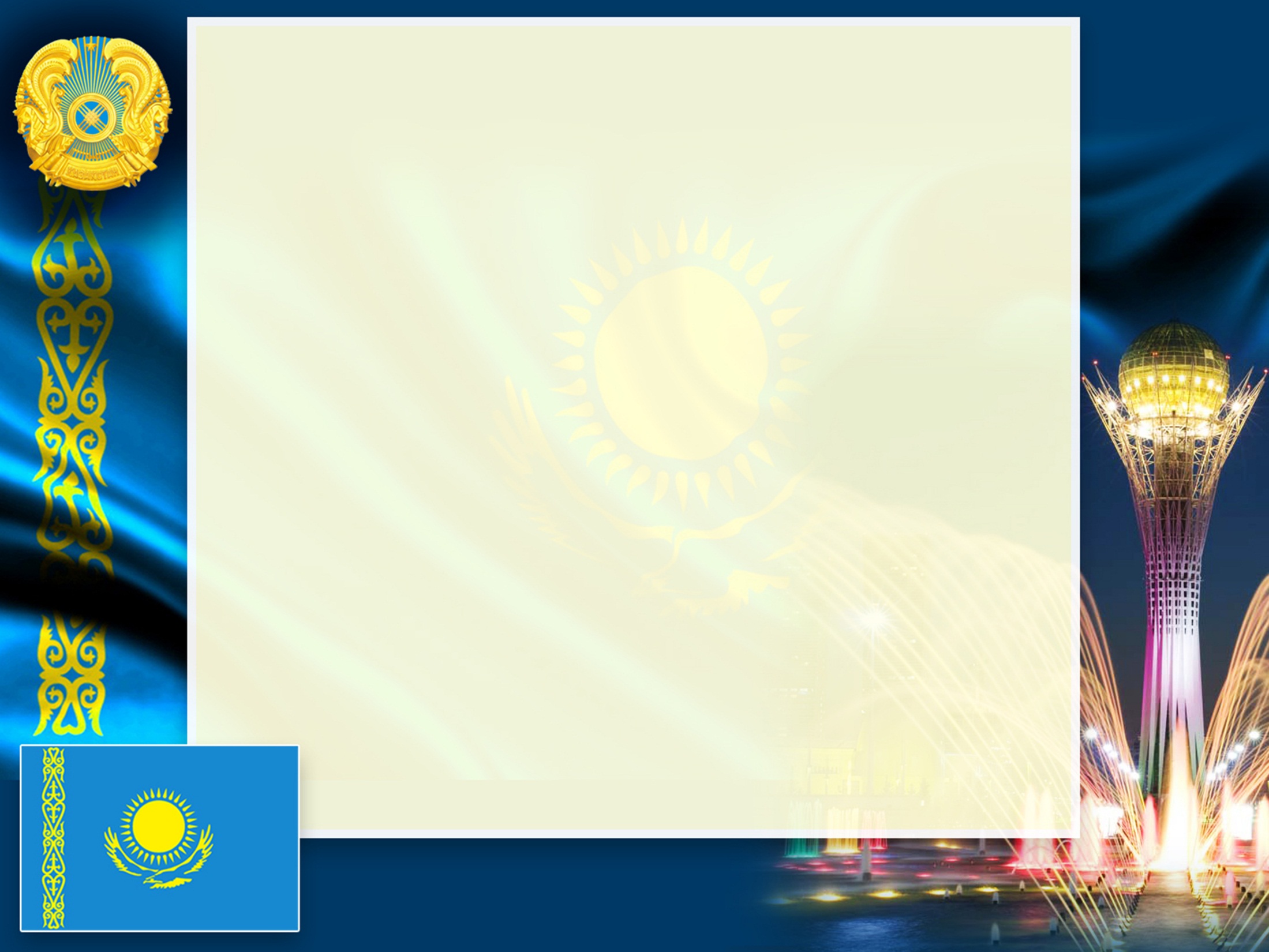 Люди  разных национальностей
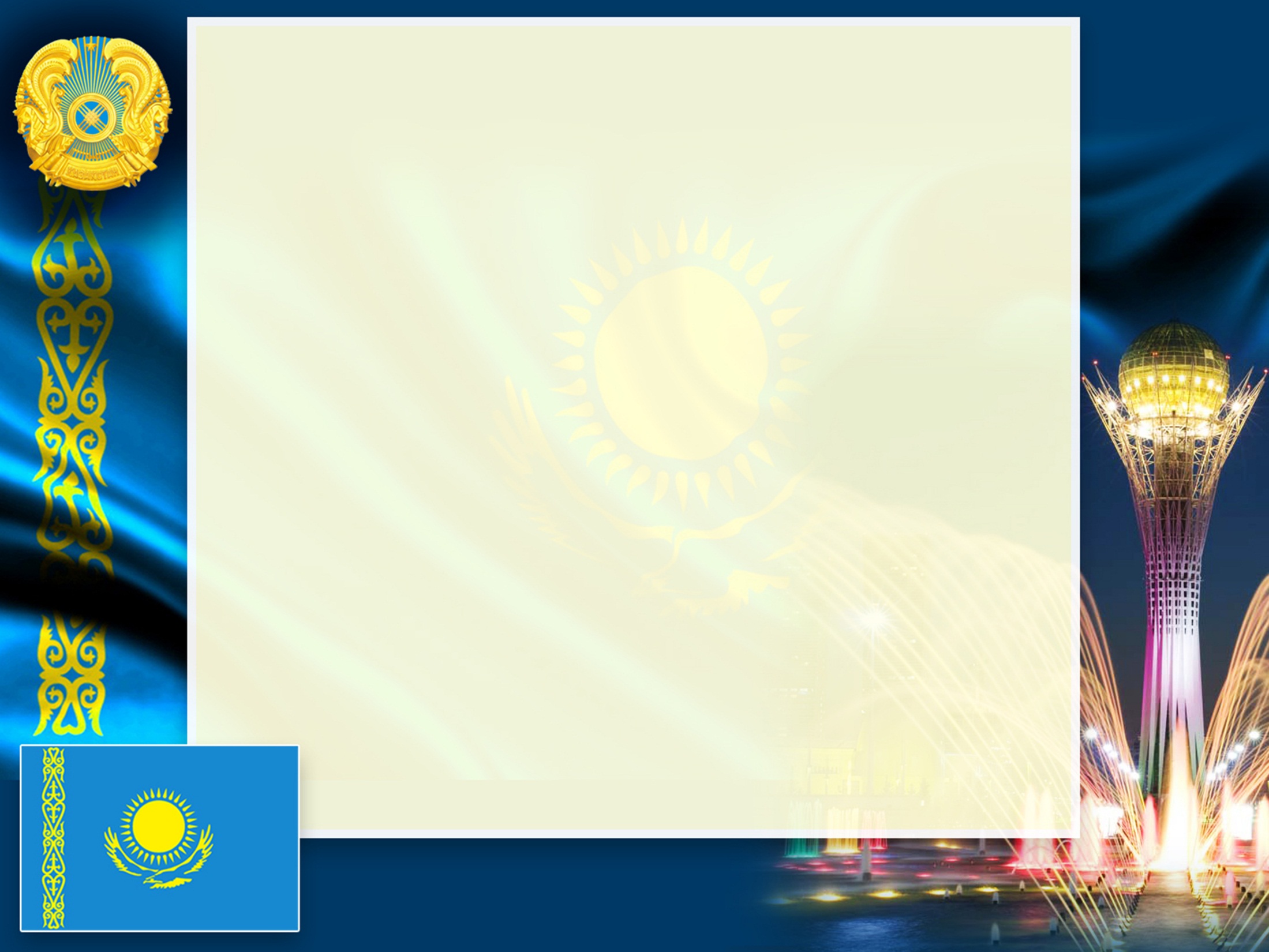 ЭКСПО-2017 -«Энергия будущего»
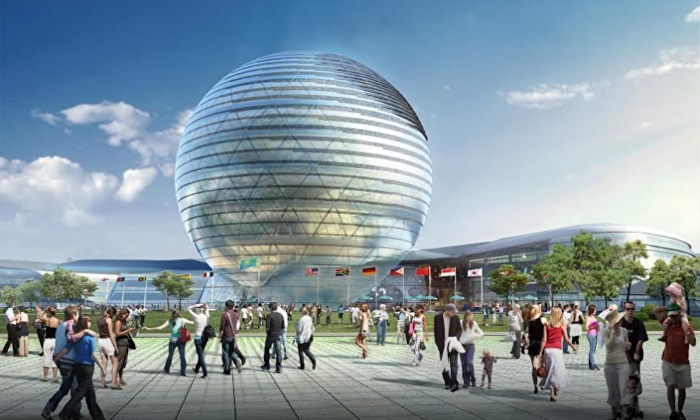 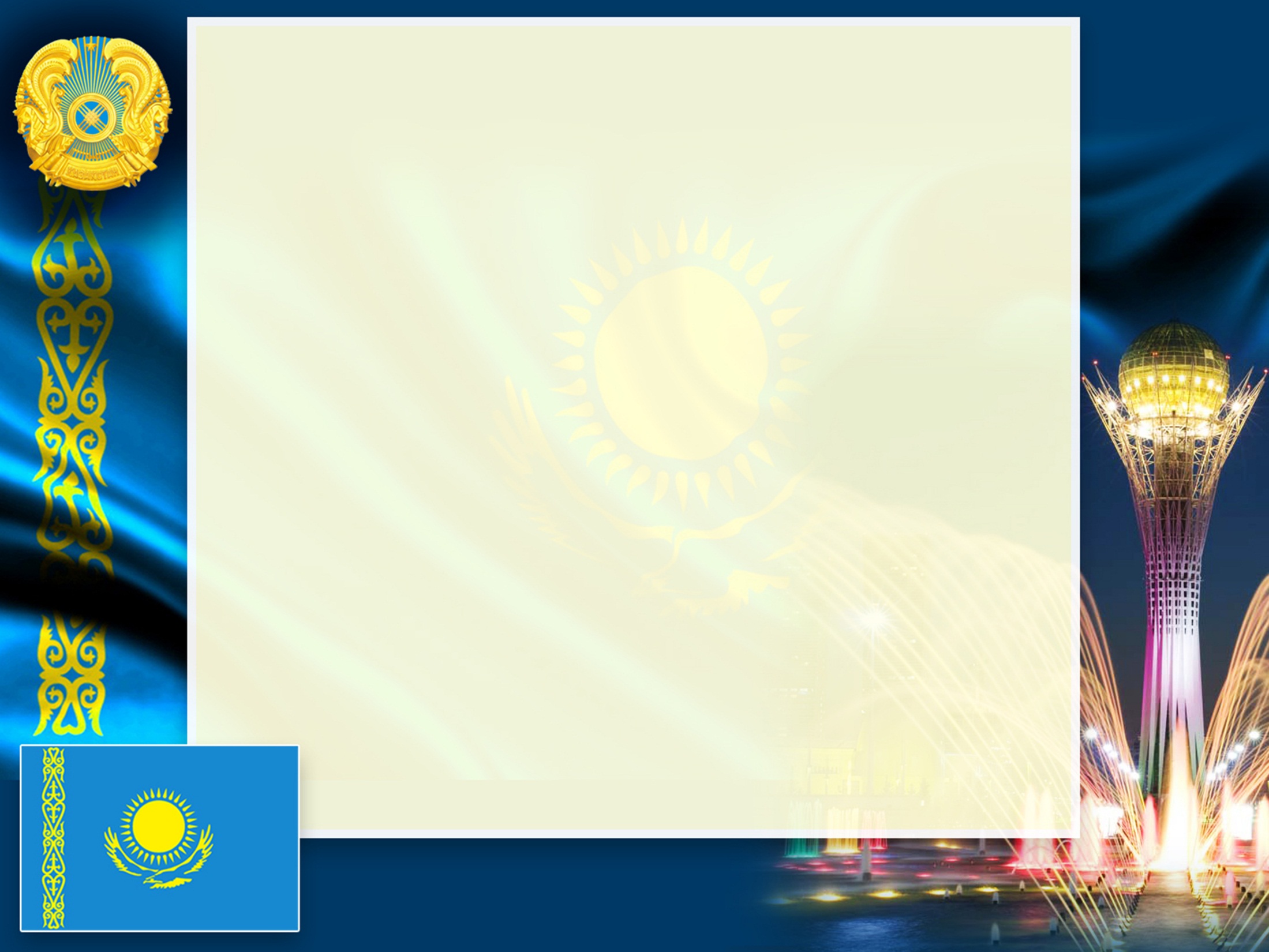 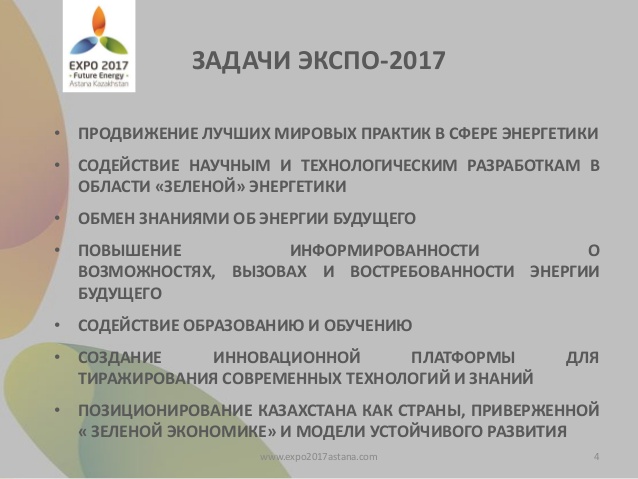 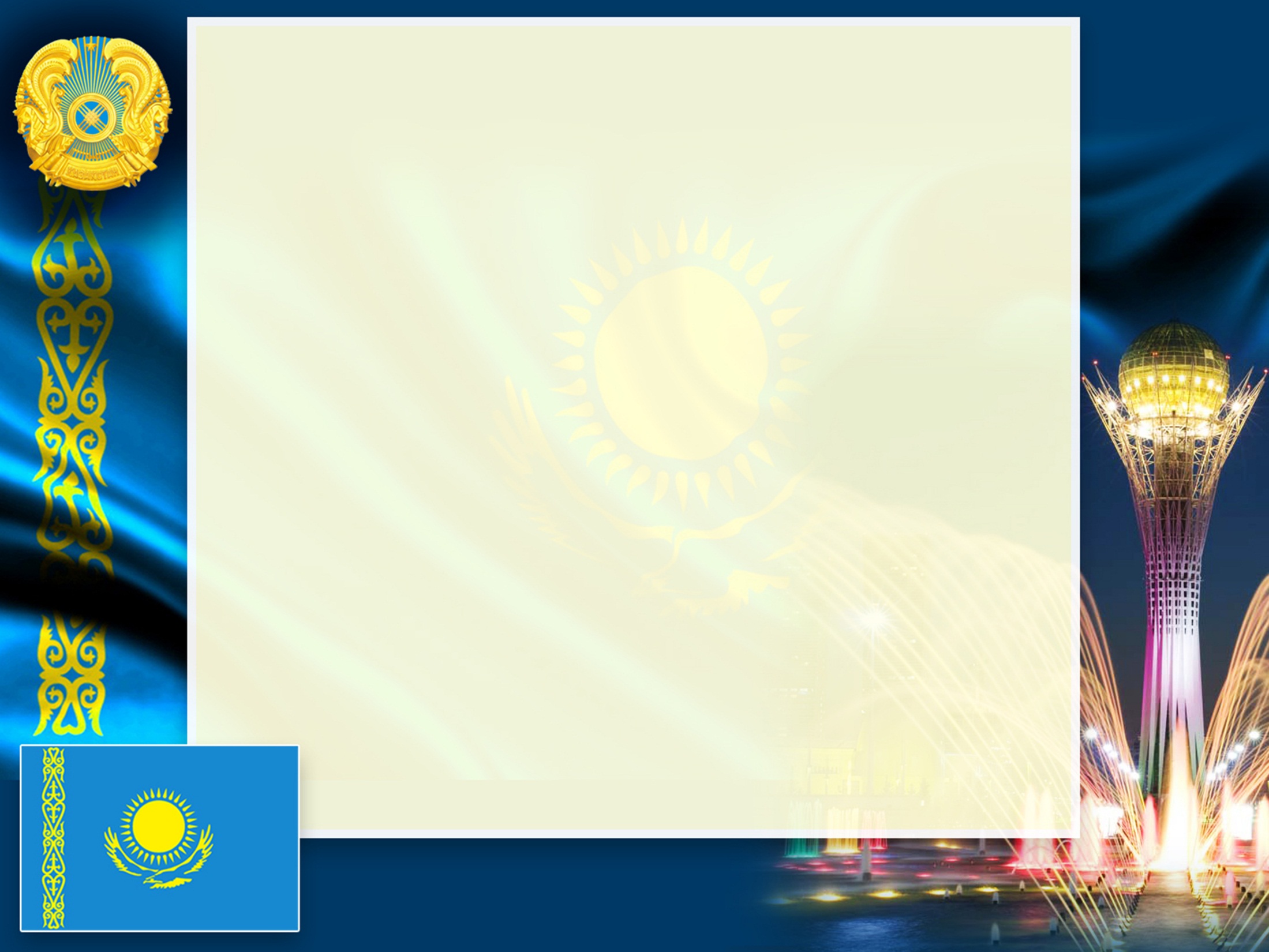 тяжелоатлет Ниджат Рахимов
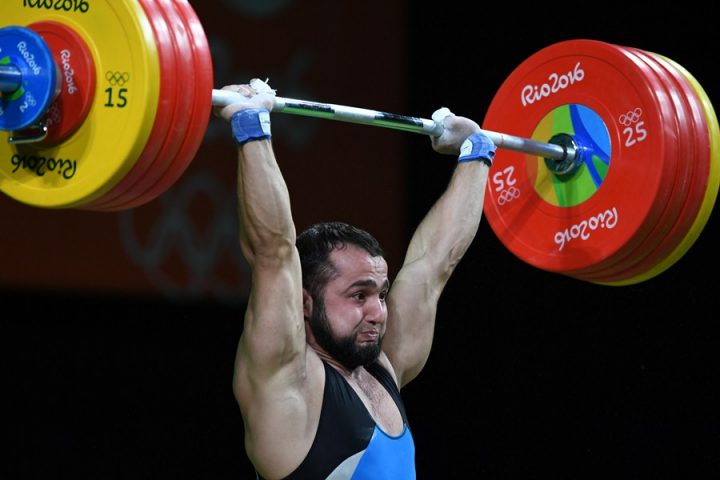 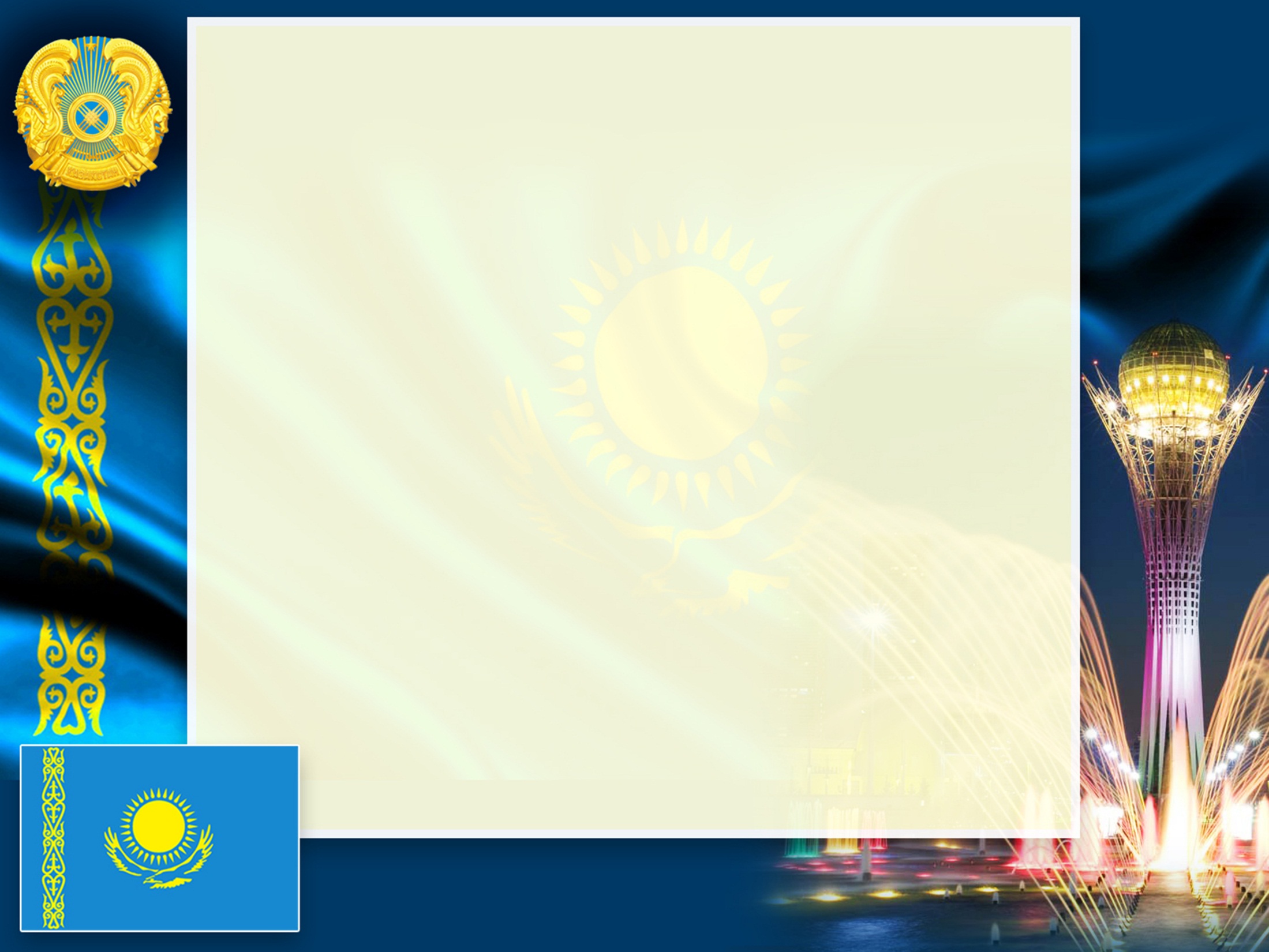 Дмитрий Баландин- пловец
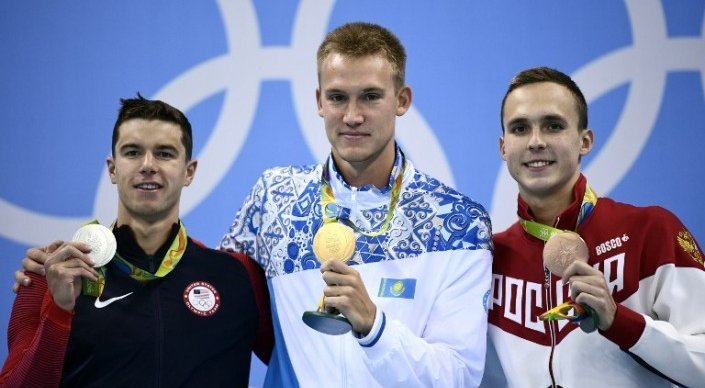 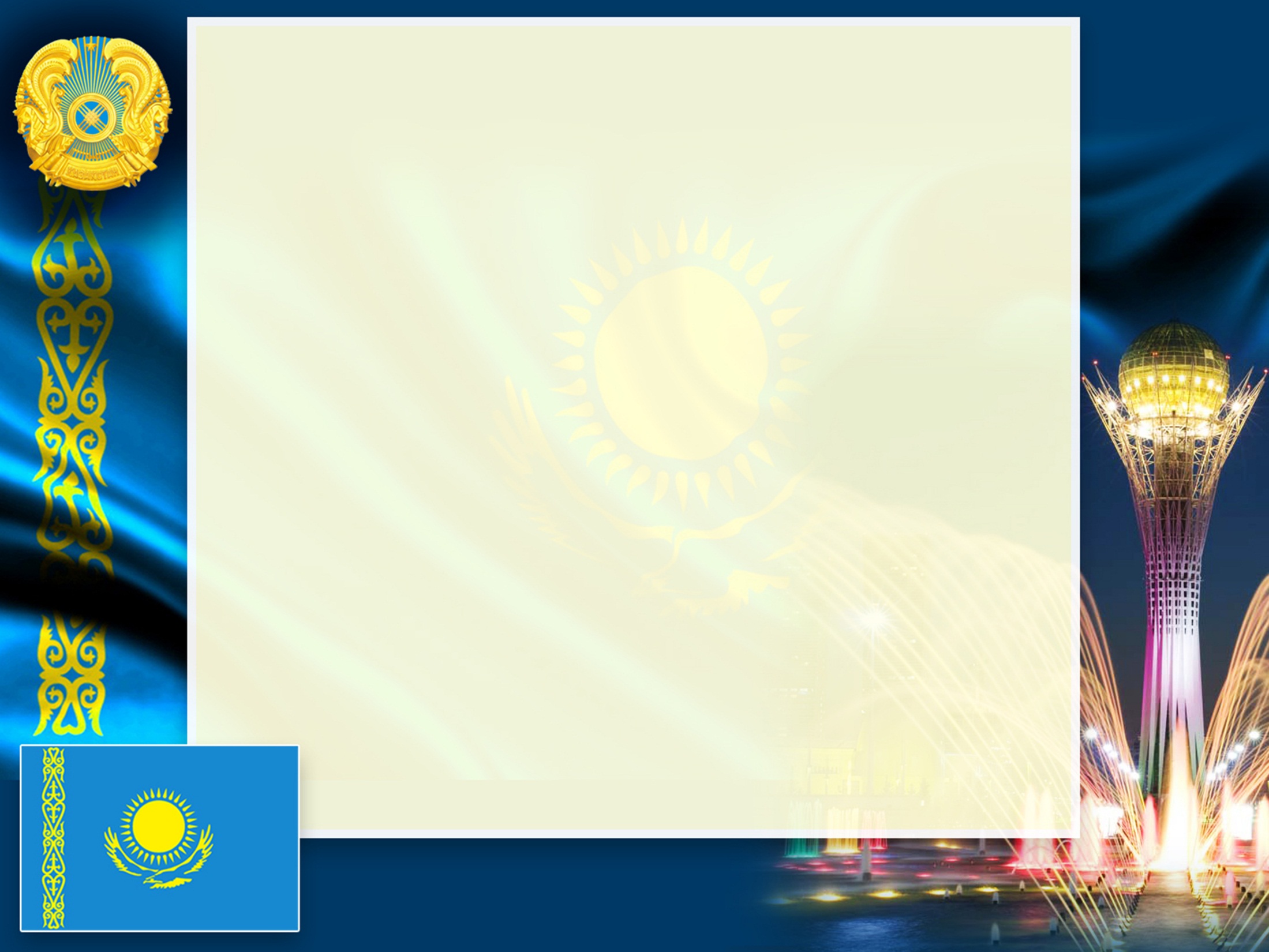 Боксёр  - Данияр Елеусинов
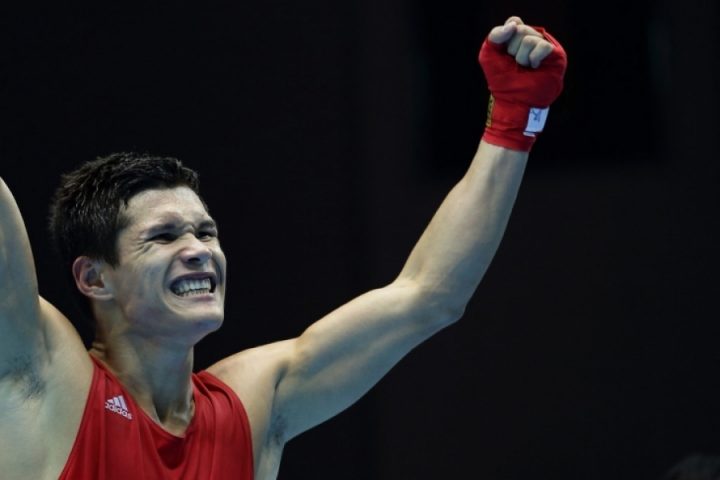 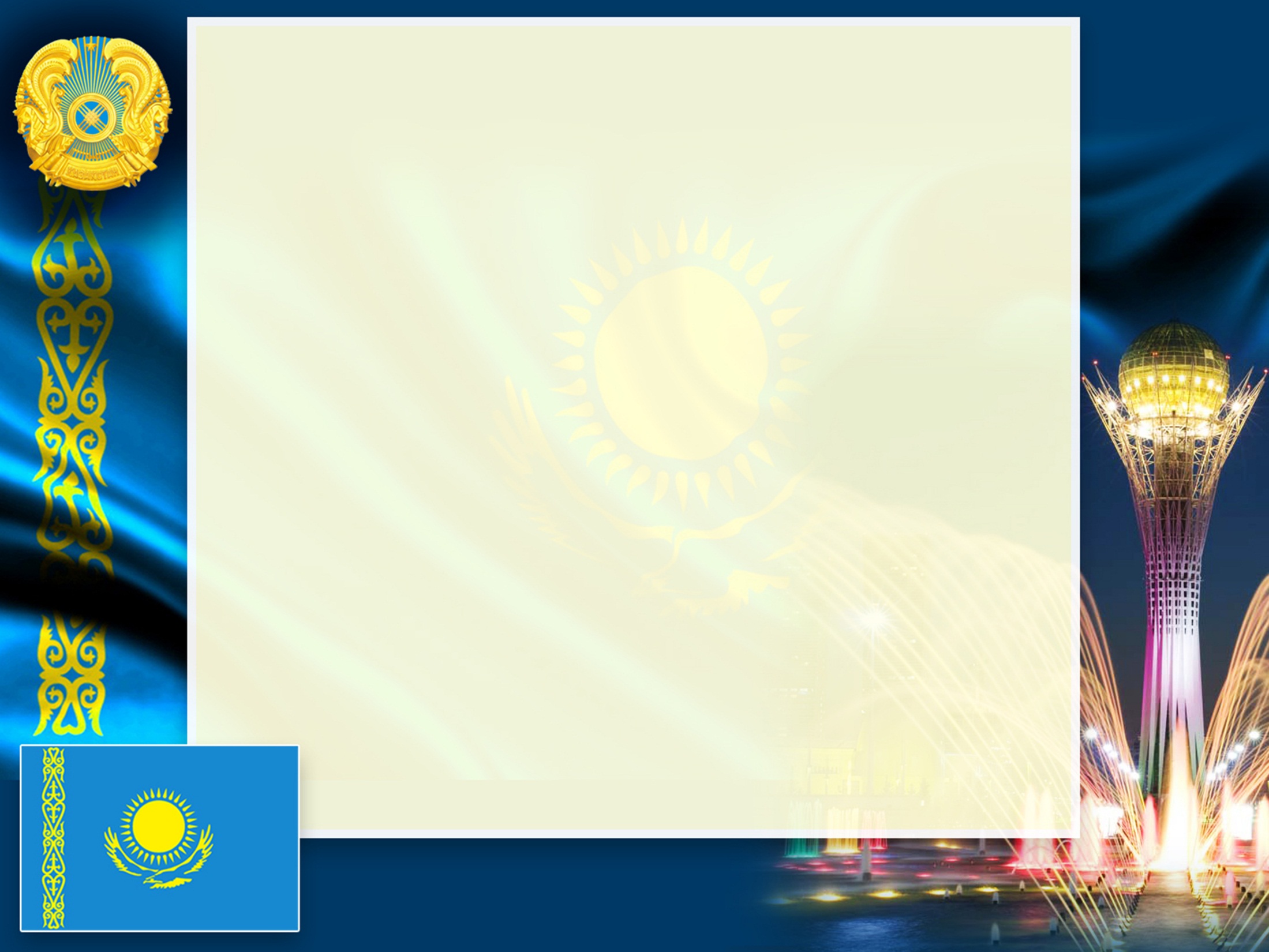 Мы гордимся тем, что Казахстан называют в мире территорией дружбы и диалога. Для людей разной веры, живущих одной мечтой о добре и дружбе по силам задача построения нового Казахстана в новом мире" 

(Н.А.Назарбаев)